Jornadas de transparencia y Buen Gobierno

Experiencias Bloque 2: Cómo innovar en la Administración y no morir en el intento. 
PROCESOS DE CAMBIO
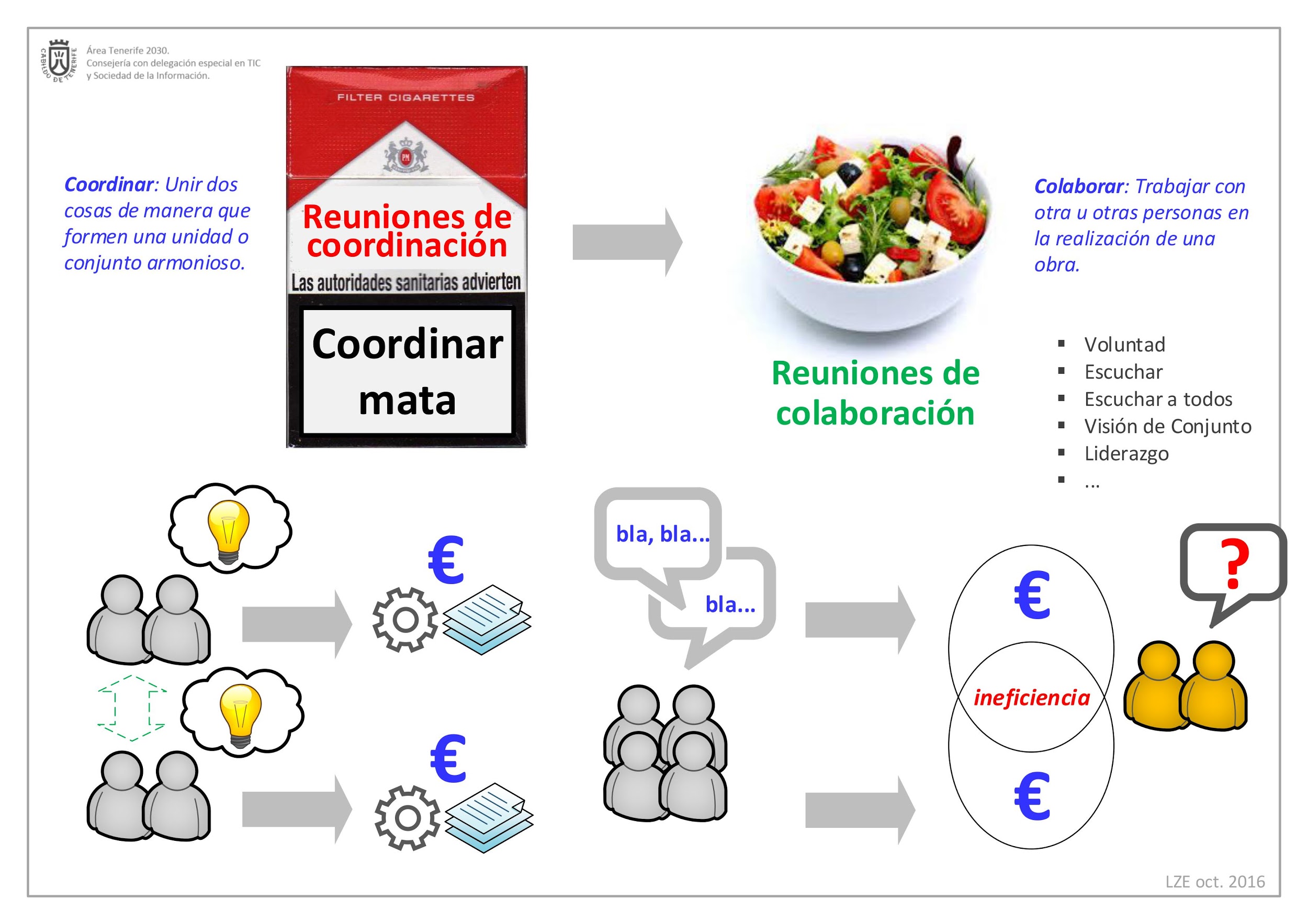 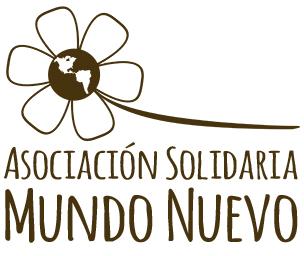 “Foto fija vs Time-laps: metáfora para el trabajo de equipo”
RED INSULAR PARA LA IGUALDAD DE GÉNERO TENERIFE VIOLETA
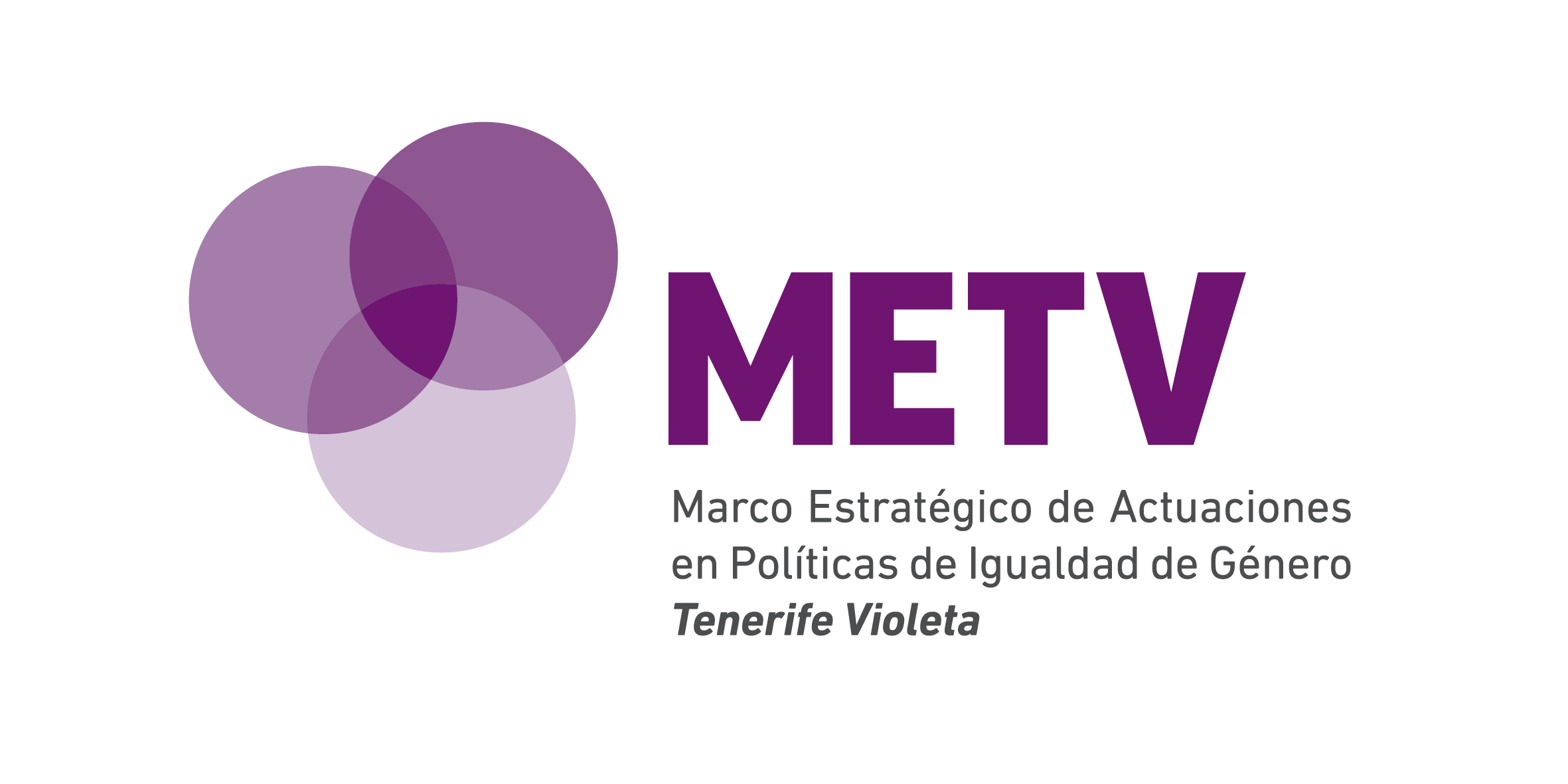 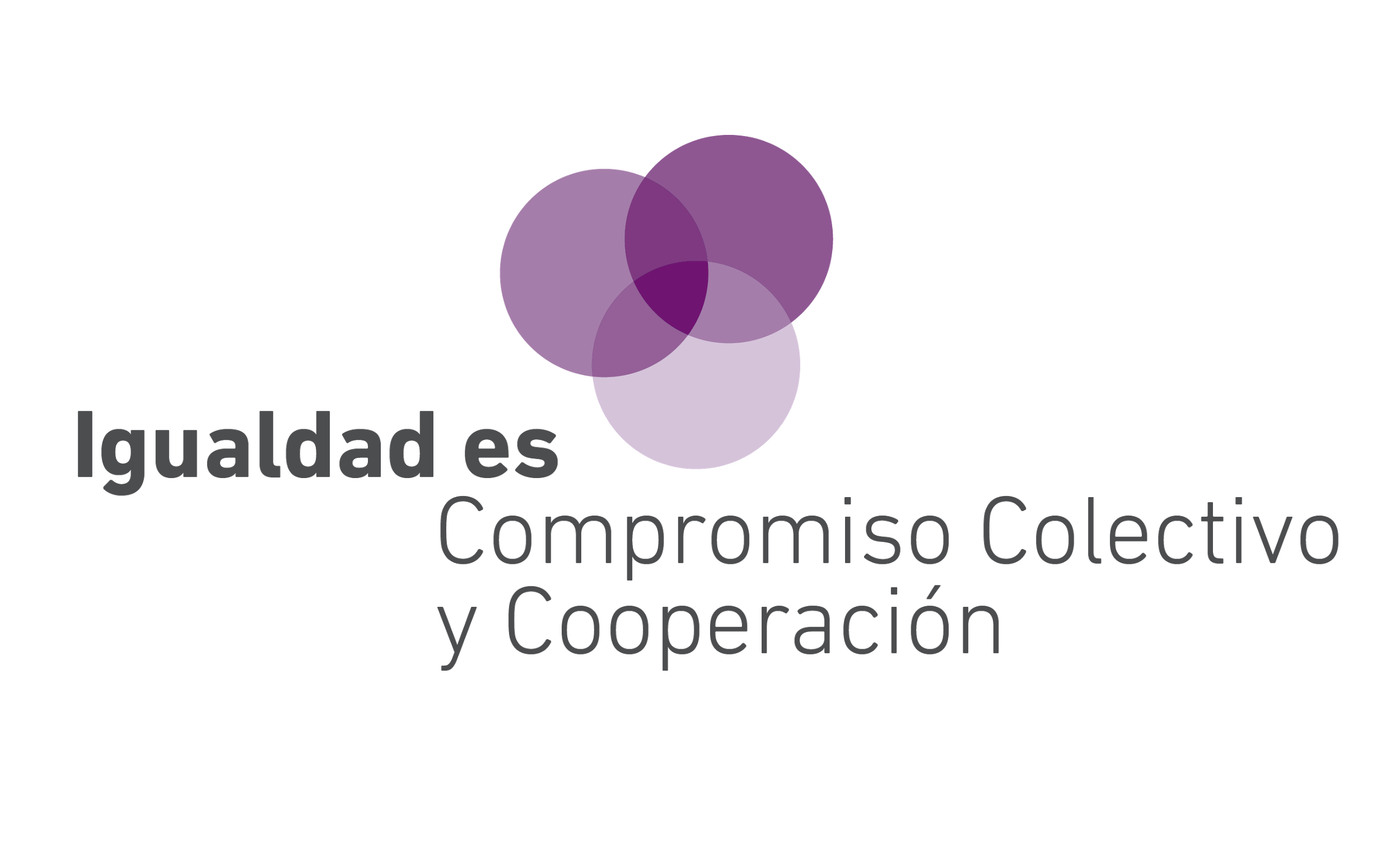 colaboración, cooperación, corresponsabilidad
Toma de decisiones compartidas
Trabajo colaborativo
Proceso participativo programación y ejecución